1.8.2 ILMAN MIKROBISTO TUOTANNOLLISISSA YMPÄRISTÖISSÄ JA TOIMISTOISSA
2 H
3+32 DIAA
Saatteeksi opetusmateriaalin käyttöön
Opetusmateriaalin keskeisessä osassa ovat rakennuksissa esiintyvät biologiset epäpuhtaudet. Yksittäiset luennot käsittelevät mm. mikrobiologian perusasioita, homeita ja lahoja, erilaisten rakennusten tavanomaisia mikrobistoja, mikrobien ja erilaisten mikrobiepäpuhtauksien näytteenotto- ja analysointimenetelmiä sekä tulkintaohjeita. Mikrobit ovat esimerkkinä Sisäympäristön tutkimukset ja raportointi –osuudessa. Opetusmateriaali sisältää lisäksi yleistä tietoa sisäympäristöstä, kemiallisista epäpuhtauksista, terveydellisen merkityksen arvioinnista, sisäilman laadun hallinnasta korjausprosessissa sekä sisäilmasto-ongelmien hallinnasta yhteistyönä. 

Materiaali on tarkoitettu oppilaitosten käyttöön ja sitä voidaan hyödyntää sekä täydennys- että tutkintokoulutuksissa, jotka pätevöittävät kosteus- ja homevaurioiden korjaushankkeissa mukana olevia asiantuntijoita (rakennusterveysasiantuntijat, sisäilma-asiantuntijat, kuntotutkijat, korjaussuunnittelijat ja korjaustyönjohtajat). Opetusmateriaalia voidaan hyödyntää kokonaisuutena tai yksittäisinä aihealueina. Jos materiaalista käytetään yksittäisiä sivuja tai taulukoita, on materiaalin alkuperäinen lähde aina ilmoitettava.

Opetusmateriaali on tehty kosteus- ja hometalkoiden käyttöön. Opetusmateriaalin sisältöä ovat koonneet ja muokanneet  ja siitä vastaavat Marjut Reiman Työterveyslaitoksesta, Anne Hyvärinen Terveyden- ja hyvinvoinnin laitokselta sekä Hannu Viitanen.

Aineiston sisältöä saa muokata vain tekijöiden luvalla. Opetusmateriaalissa mahdollisesti olevista virheistä tai puutteista toivotaan palautetta suoraan tekijöille. Asialliset ja yksilöidyt korjausehdotukset huomioidaan seuraavan päivityksen yhteydessä.

Lisätietoa / palautteet:

Marjut Reiman	Anne Hyvärinen		Hannu Viitanen
marjut.reiman@ttl.fi	anne.hyvarinen@thl.fi	hannu.viitanen@luukku.com
2
Sisällysluettelo
1 Biologiset epäpuhtaudet
1.1 Johdanto sisäympäristökokonaisuuteen - opetussisältö
1.2 Mikrobiologian orientaatio
1.3 Mikrobiologian perusteet
1.4 Mikrobien elinkaari homehtuminen ja lahoaminen
1.5 Materiaalien ja pintojen mikrobisto
1.6  Puun homeet ja lahot
1.7 Rakenteiden vauriot ja vioittuminen
1.8.1 Ilman mikrobisto asunnoissa, kouluissa ja päiväkodeissa
1.8.2 Ilman mikrobisto tuotannollisissa ympäristöissä ja toimistoissa
1.9 Kosteusvauriorakennusten mikrobilajistoa
1.10.1 Mykotoksiinit
1.10.2 MVOCit
1.10.3 Endotoksiinit
1.10.4 Muut mikrobien rakennekomponentit
1.11 Muut sisäilman kannalta erityiset mikrobit
1.12 Punkit ja allergeenit
1.13 Sisätilojen tuholaiset
2 Kemialliset epäpuhtaudet – opetussisältö
3 Terveydellisen merkityksen arviointi – opetussisältö
4 Sisäympäristön tutkimukset ja raportointi
4.1 Tutkimusstrategian laatiminen
4.2 Näytteenotto mikrobiologisiin analyyseihin
4.3 Mikrobien analysointi
4.4 Mikrobien ohjearvot ja tulosten tulkinta
4.5 Riskinarviointi
4.6 Sisäympäristön tutkimukset ja raportointi
5 Sisäilman laadun hallinta korjausprosessissa
5.1 Homekorjaustyömaan kosteuden ja puhtauden hallinta – opetussisältö
5.2 Homekorjauksen työsuojelunäkökohdat – opetussisältö
5.3 Siivous- ja homesiivous
5.4 Rakenteiden toimivuus
6. Sisäilmasto-ongelmien hallinta yhteistyönä
6.1 Toimintamallit sisäilmasto-ongelmien ratkaisemisessa – opetussisältö
6.2 Sisäilmaryhmätoiminta – opetussisältö
6.3 Viranomaistoiminta ja yhteistyö – opetussisältö
6.4 Viestintä, ml. Riskiviestintä - opetussisältö
3
Työympäristö ja mikrobit
Yhteys työperäisen mikrobialtistumisen ja terveyshaittojen välillä havaittiin ensiksi viljatyöntekijöillä ja maanviljelijöillä 

Myöhemmin monissa erilaisissa teollisissa työympäristöissä 

Ns. sisäilmaongelmat viimeisimmäksi
ilmanvaihtojärjestelmät
kostuttimet
rakenteiden mikrobiologinen vaurioituminen

Teolliset työpaikat ovat myös rakennuksia, joten sekä prosessin että rakennuksen vaikutukset bioaerosolialtistumiseen on tunnettava.
4
Mikrobialtistuminen eri työympäristöissä
- = pitoisuus alle määritysrajan
5
Bioaerosolialtistus maataloudessa
Maataloudessa useita mikrobilähteitä 

Rehut
heinä
vilja
säilörehu

Kuvikkeet
olki
kutterinpuru
sahajauho
turve
6
Mikrobialtistus maataloudessa
Orgaanisten materiaalien mikrobiologiseen laatuun vaikuttaa eniten.

Materiaalin kosteus korjuuhetkellä tai varastoinnin alussa tai varastoinnin aikana. 

Kosteana varastoidut materiaalit homehtuvat.
7
Yhteys itiöaltistuksen ja maanviljelijöiden homepölykeuhkon välillä
Korkea ja/tai toistuva  altistuminen 

Termofiilisten sädesienten (aktinomykeettien) itiöille
Thermoactinomyces vulgaris ja Saccharopolyspora rectivirgula 

Termotoleranttien sienten itiöille
Aspergillus fumigatus ja 
Absidia corymbifera

Mesofiilisten sienten itiöille, mm. 
Aspergillus glaucus
8
Maataloudessa tehtyjen tuotannollisten muutosten vaikutukset bioaerosolialtistukseen
Homehtumista voidaan ehkäistä 

Kuivaamalla varastoitavat materiaalit
Heinän varastokuivaus
Viljan lämminilmakuivaus
pH:n alentaminen kemikaaleilla

Tilojen nykyaikaistumien 
Uudenlaiset tuotantorakennukset (pihatot, lypsyasemat)
Karjan ruokinnassa tapahtuneet muutokset (koskee sekä  rehun laatua että jakelutapaa)
9
Pihattonavetat
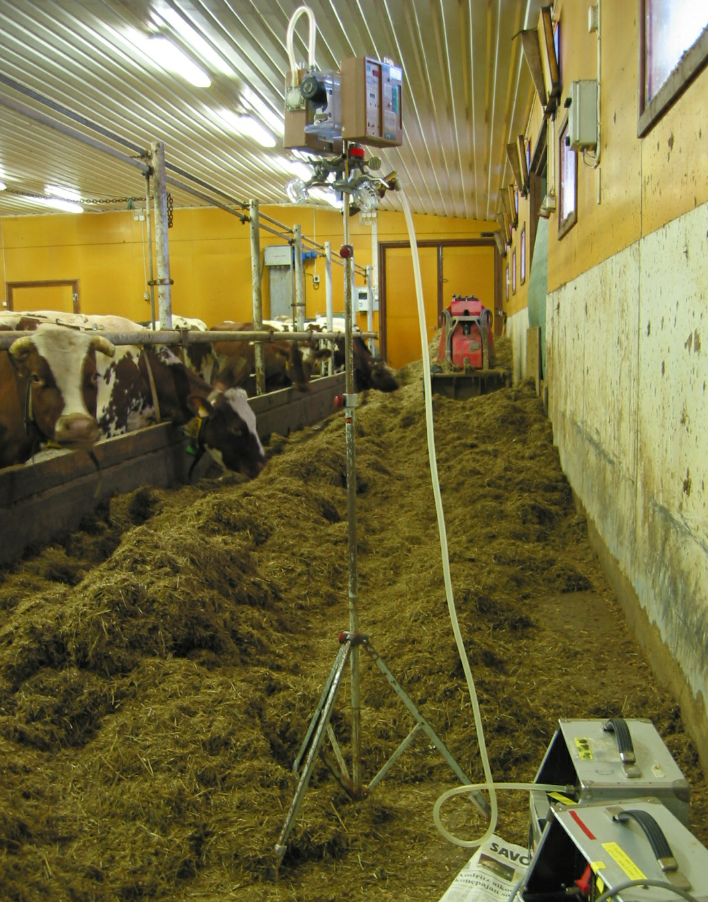 Sienet 102-104 cfu/m3
Sädesienet 10-103 cfu/m3



Pitoisuudet pieniä, huonolaatuisen rehun käsittely nostaa kuitenkin ilman mikrobipitoisuuksia
10
Kompostipohjasikalat
Sienet 103-105 cfu/m3
Bakteerit 104-105 cfu/m3

Pitoisuudet 1-2-kertaluokkaa korkeampia kuin perinteisissä lietelantasikaloissa

Paljon lämpimässä viihtyviä mikrobeja
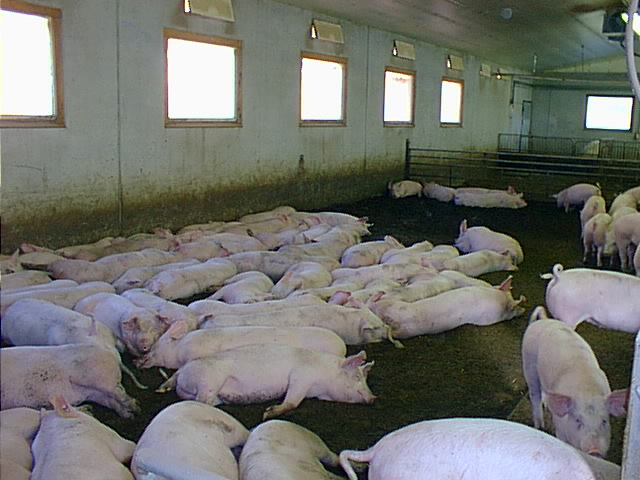 11
Sahat
Puu infektoituu mikrobeilla jo ennen prosessia: bakteerit, hiivat, primäärisienet ja sinistäjäsienet.
Näille mikrobeille voi altistua sahauksessa tai muissa kuivausta edeltävissä työvaiheissa

Kuivauksen aikana termotoleranteilla sienillä saattaa olla ihanteelliset kasvuolosuhteet, erityisesti kuivaamon toimintahäiriöiden aikana.
Näille voidaan altistua tasaamolla ja laatulajittelussa
Aspergillus fumigatus
Paecilomyces variotii
Rhizopus nigricans
12
Muita työympäristöjä
Hakkeen käsittelyyn liittyvät työt

Haketta käytetään teollisesti energiantuotannossa sekä selluloosan tuotannossa. 

Tärkeimmät hakkeen homehtumiseen vaikuttavat tekijät ovat varastoinnin pituus, lehtipuun osuus puuraaka-aineessa, kaadettujen puiden karsiminen. 

Suurta homealtistumista voi esiintyä haketuksen aikana, hakkeen lastauksessa ja kuormien purkamisessa, varastoidun hakkeen siirrossa ja hakekuljettimien lähistöllä sekä erityisesti prosessien alkuvaiheessa.
13
Muita työympäristöjä
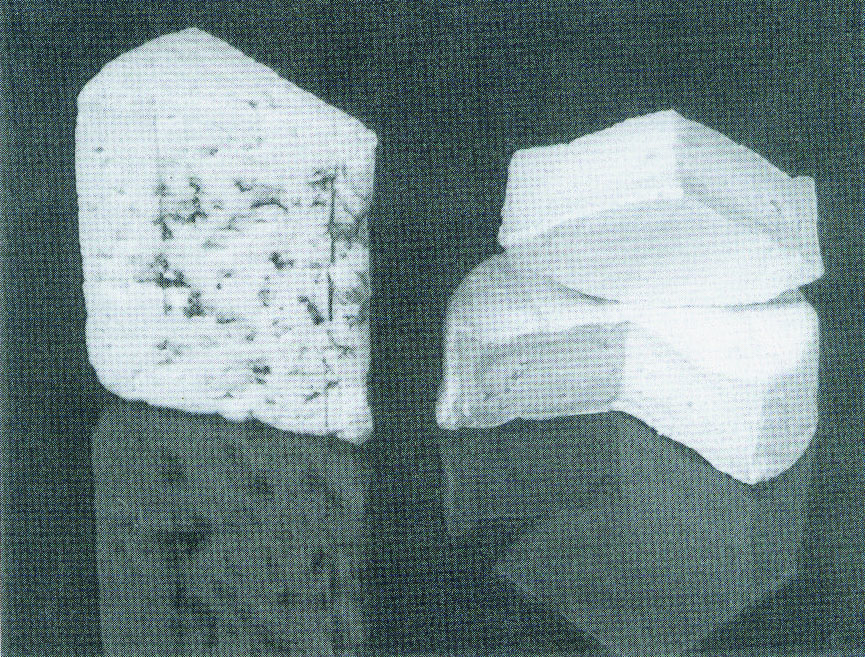 Elintarviketeollisuus

Elintarviketeollisuudessa viljasta peräisin oleva  homealtistuminen vähenee siirryttäessä jalostusketjussa ylöspäin (viljavarastoista, myllyihin ja edelleen leipomoihin tai mallastamoihin).
Homealtistusta voi esiintyä  satunnaisesti myös juustoloissa.
Mausteiden (esim. salvia ja meirami)pinnalla voi olla mikrobeja, jotka vapautuvat ympäröivään ilmaan prosessoinnin aikana.
14
Muita työympäristöjä
Jäteveden puhdistamot

Jäteveden puhdistamoilla esiintyy myös ulosteen mikrobeja, joista osa voi olla infektiivisiä.

Suuria mikrobipitoisuuksia välpällä (jossa kiintojäte erotellaan nesteestä), ilmastusaltailla (jos kyseessä biologinen saostus osana puhdistusprosessia) ja jätelietteen käsittelyssä (liete voidaan kuivata suotonauhapruistimella ja edelleen kompostoida mullaksi maisemointikäyttöön). 

Ilmastusaltaiden kattaminen vähentää syntyvien bioaerosolien määrää. Tilojen paine-eroilla pyritään estämään mikrobien siirtyminen  likaisista tiloista puhtaampiin.
15
Muita työympäristöjä
Kierrätys

Jätepaperin kierrätys pehmopaperin raaka-aineeksi säästää luontoa, mutta saattaa aiheuttaa mikrobiologista altistumista keruun, kuljetuksen ja lajittelun aikana.

Varastoitu jätepaperi homehtuu kostuessaan.
16
Muita työympäristöjä
Bioteknologia

Mikrobeja käytetään mm. tuotettaessa entsyymejä elintarviketeollisuuden tarpeisiin tai lääketeollisuudessa antibioottien tuotantoon. 

Tuotantomikrobit voivat aiheuttaa niin työterveys- kuin ympäristöhaittoja.
 
Yleensä tuotantoprosessit ovat moderneja, suljettuja ja hyvin kontrolloituja, mistä syystä tuotantomikrobeja ei juuri pääsee prosessin ulkopuolelle.
17
Mikrobialtistuminen rakennustyössä
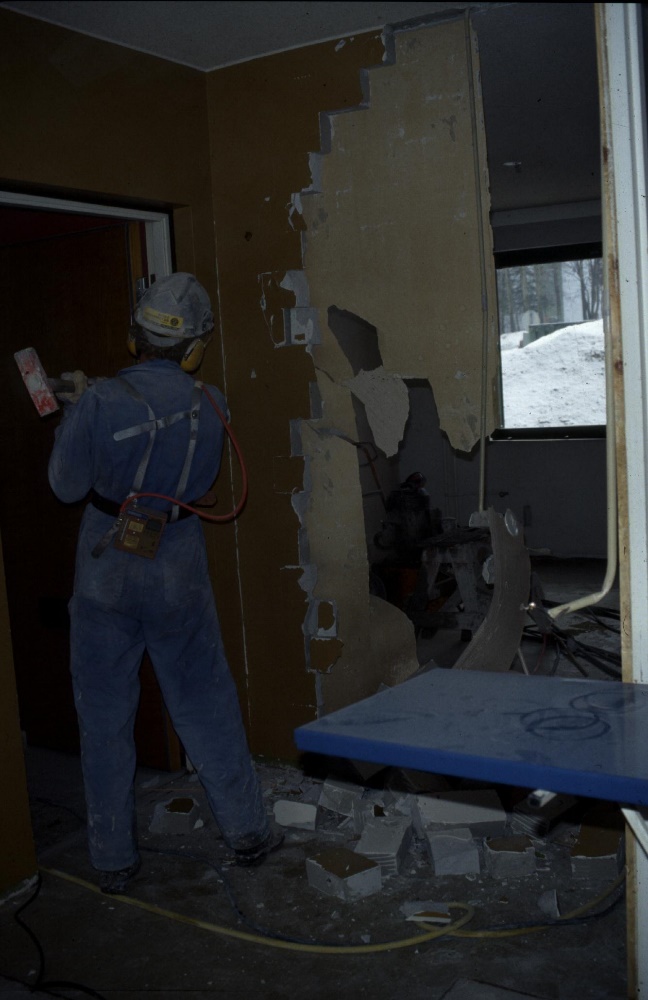 Homeisten materiaalien purkaminen
	sienet	    		bakteerit
	102-106 cfu/m3	    	102-105 cfu/m3

Vaurioitumattomien materiaalien 
	purkaminen
	sienet			bakteerit	
	102-104 cfu/m3	    	102-104 cfu/m3
18
Joskus tarvitaan hengityssuojaimia
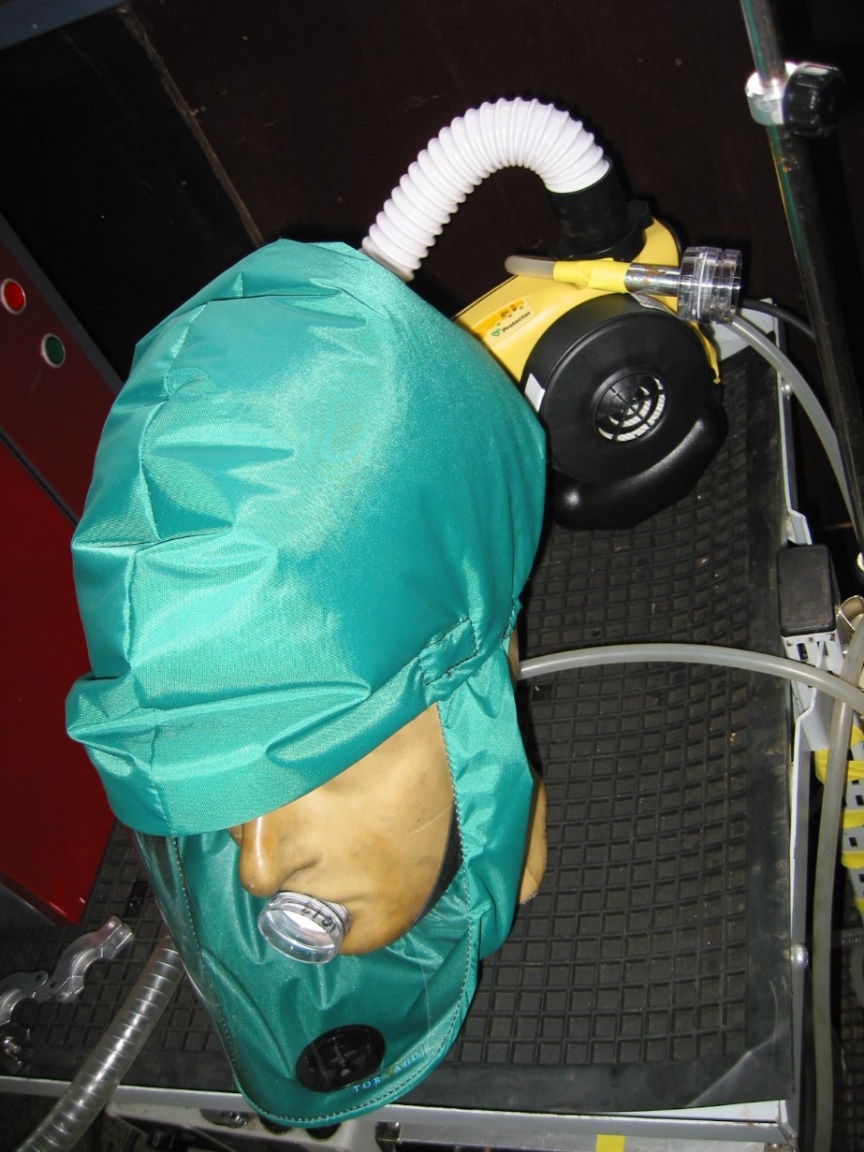 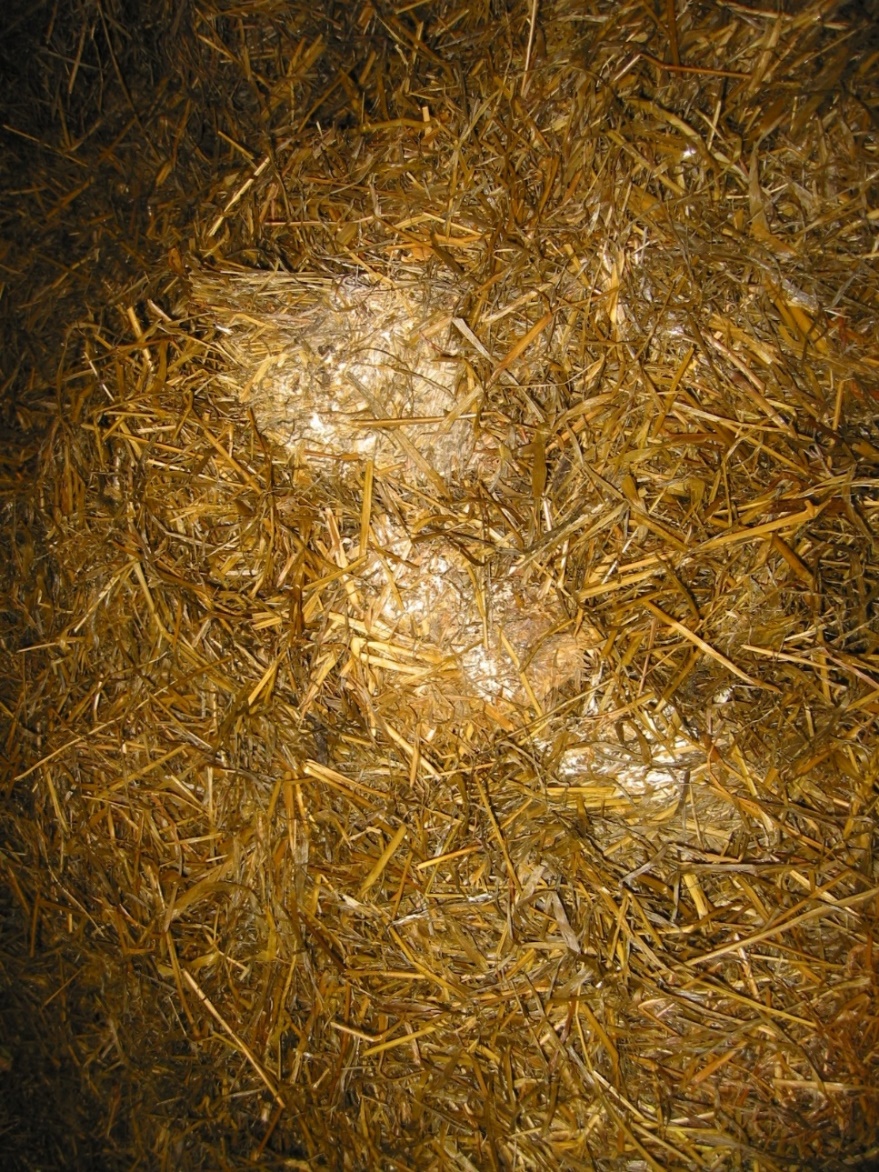 19
Hengityksensuojaimet
P1-luokka
Suojaa vähätehoisilta ja ärsyttäviltä pölyiltä esim. muokkauspöly ja lannoitepöly

P2-luokka
Suojaa P1-luokan lisäksi terveydelle vaarallisilta, kiinteiltä ja nestemäisiltä hiukkasilta kuten homepöly

P3-luokka
Suojaa P1- ja P2-luokkien lisäksi mm. bakteereilta ja viruksilta
20
Yhteenveto työympäristöjen mikrobeista
Tuotannollisissa työympäristöissä mikrobiselvitykset tulee tehdä tuotannolle tyypillisten mikrobien mukaan. 
Tuotantotilasta mikrobit voivat siirtyä läheisiin toimistotiloihin, joten tämä vaikutus on tunnettava kosteusvaurioselvityksiin liittyviä mikrobitutkimuksia tehtäessä ja se on huomioitava tulosten tulkinnassa.
Tuotantotilasta mikrobit siirtyvät poistoilman mukana ulos, joten ulkoilman mikrobisto voi sisältää ns. tuotantomikrobeja eikä  siten edusta tavallista ulkoilmaa (vertailunäytteen merkitys).
Tuotannosta peräisin olevien mikrobien mahdollinen siirtyminen tuloilmaan (tuloilman riittävä suodatus).
21
Tuotannolliset tilojen yhteydessä olevat toimistot – haasteena hyvä sisäilma
Ongelmien syitä
Tuloilmasuodattimet eivät useinkaan pysty puhdistamaan ulkoilmassa esiintyviä teollisia epäpuhtauksia.
Kiertoilmaa ei pitäisi käyttää, mutta joskus sitä käytetään, jolloin myös epäpuhtaudet kiertävät.
Tuotanto- ja toimistotiloissa pitäisi olla erilliset tuloilmakoneet, mutta aina näin ei ole.
Tuotantotiloissa käytetään epäpuhtauksien poistoon usein paikallispoistoa, mikä vaikuttaa rakennuksen painesuhteisiin ja ilmavirtoihin.
Myös tuotannollisten tilojen yhteydessä olevissa toimistoissa voi olla kosteusvaurioita.
22
Tuotannolliset tilojen yhteydessä olevat toimistot
Millaisia ongelmia ilmenee?
Ilmanvaihtojärjestelmät voivat olla vanhanaikaisia eivätkä vastaa nykyajan vaatimuksia. 
Toimistojen poikkeavien altisteiden lähde voi olla haasteellista selvittää, ja myös tuotannon osuus on arvioitava.

Toimistoissa voi esiintyä epätavanomaisia VOC:eja (esimerkiksi hiilivetyseoksia) ja pölyjä, jotka ovat tuotannosta peräisin huolimatta siitä, että tuotannon ja toimsiton välissä on ns. sulkutila.
Epätavanomaisten VOC.ien pitoisuus on toimistoissa pienempi kuin tuotannossa, mikä kuvastaa sitä, että lähde on tuotanto.
Esimerkiksi 2-etyyliheksanolin pitoisuus voi olla toimistossa suurempi kuin tuotannossa, mikä taas viittaa lattiapinnoitteiden hajoamiseen.
23
Tuotannolliset tilojen yhteydessä olevat toimistot
Keinoja hyvän sisäilman laadun saavuttamiseksi
Erilliset tuloilmakoneet tuotantoon ja toimistoon.
Toimistotilojen ylipaineistaminen tuotantoon nähden.
Tuotannon ja toimiston välisten rakenteiden läpivientien ja rakenneliitosten tiivistäminen hallitsemattomien ilmavirtojen estämiseksi.
Sulkutilojen käytön ohjeistaminen.
Kosteusvaurioiden korjaaminen.
24
Tavanomaiset toimistot
Ns. tavanomaisia sisäilman mikrobilähteitä on varsin vähän verrattuna asuntoihin.
Useimmissa toimistorakennuksissa on koneellinen tulo- ja poistoilmanvaihto.

Näistä syistä johtuen on oletettavaa, että toimistoissa ilman mikrobipitoisuudet ovat pienempiä kuin asunnoissa.
25
Sieni- ja bakteeripitoisuuksien persentiilit homevaurio- ja kontrollitoimistorakennuksissaSalonen H., Lappalainen S., Lindroos, O., Harju R. and Reijula K. 2007. Fungi and bacteria in mould-damaged and non-damaged office environments in a subarctic climate. Athmospheric Environment.
26
Bakteeripitoisuus ilmassaCEC-93, CEB 292: Performance criteria of buildings for health and comfort -04
27
Toimistojen ilman sieni-itiö- ja bakteeripitoisuuksien viitearvot
Sieni-itiöpitoisuudet  		50 cfu/m3 
Sädesienipitoisuudet		  5 cfu/m3

Bakteeripitoisuus		600 cfu/m3

Huomattavaa on, että yhdessäkään kontrollirakennuksessa ei ylitetty edellä esitettyjä viitearvoja.
28
Sisäilman mikrobit toimistoissaLähde: Eila Väänänen, Sisäilman mikrobit toimistoissa ja asunnoissa, Metropolia AMK 2012
Kaikissa tutkimuskohteissa oli ollut poikkeavaa hajua tai koettu oireita, mutta ei selvää rakennevauriota, minkä vuoksi ilmanäyttritä mikrobien määrittämiseksi on otettu.
15 toimistorakennusta, joista kustakin oli otettu vähintään 2 ilmanäytettä talviaikaan vuosina 2010 - 2012.
Ilmanäytteitä kaikkiaan 47 kpl.
Toimistorakennukset oli rakennettu 1939 – 2002.
Kaikissa rakennuksissa oli koneellinen tulo- ja poistoilmanvaihto.
29
Sisäilman mikrobit toimistoissa
Sisäilman sieni-itiöpitoisuudet
<2 – 73 cfu/m3  (Hagem tai M2)
4/47 ylitti 50 cfu/m3

<2 -  96 cfu/m3   (DG18)
6/47 ylitti 50 cfu/m3

Sisäilman bakteeripitoisuudet
5 – 1134 cfu/m3 
1/47 ylitti 600 cfu/m3
30
Sisäilman mikrobit toimistoissa
Tavanomainen mikrobilajisto

Penicillium (70 %:ssa näytteistä)
Cladosporium (30 %:ssa näytteistä)
Steriilit sienet (32 %:ssa näytteistä)
Vaaleat hiiivat (19 %:ssa näytteistä)

Acrodontium
Alternaria
Aphanocladium
Geotrichum
Syncephalastrum
Thysanophora
Verticicladium
31
Sisäilman mikrobit toimistoissa
Kosteusvaurioon viittaava mikrobilajisto

Aspergillus fumigatus (17 %:ssa näytteistä)
Aspergillus versicolor (15 %:ssa näytteistä)
Geomyces (13 %:ssa näytteistä)

Wallemia			Aspergillus niger
Stachybotrys			Aspergillus ustus
Aspergillus sydowii		Aureobasidium
Aspergillus penicillioides	basidiomykeetit
Eurotium			Mucor
Oidiodendron      		punaiset hiivat
Paecilomyces
Sphaeropsidales
Trichoderma
32
Sisäilman mikrobit toimistoissa
Toimistorakennuksen iän vaikutus mikrobistoon

Sisäilman sieni-itiöpitoisuudet olivat korkeimmat 1970-80-luvuilla rakennetuissa toimistoissa. 
Myös Penicillium- ja Cladosporium-pitoisuudet olivat korkeimmat 1970-80-luvuilla rakennetuissa toimistoissa.
Geomyces, A. penicillioides, Stachybotrys, Trichoderma ja Wallemia esiintyivät vain 1970-80-luvuilla rakennetuissa toimistoissa.

 Rakennusajankohdalla ei ollut vaikutusta sisäilman bakteeripitoisuuksiin.
33
Sisäilman mikrobit toimistoissa
Asuinrakennusten ja toimistojen sisäilman mikrobistojen erot

Asuntojen mikrobipitoisuudet ovat suurempia kuin toimistojen.
sieni-itiöpitoisuudet noin kaksinkertaisia.
bakteeripitoisuudet noin nelinkertaisia.

Asuntojen sisäilman mikrobilajisto on runsaampi kuin toimistojen.

Asunnoista löydettiin 17 tavanomaista sienilajia.
Toimistoista löydettiin 11 tavanomaista sienilajia.

Cladosporium oli asunnoissa yleisempi kuin toimistoissa.
asunnoissa Cladosporiumia oli 77 %:ssa näytteistä.
toimistoissa Cladosporiumia oli  30 %:ssa näytteistä.
34
Sisäilman mikrobit toimistoissa
Kosteusvaurioon viittaavat mikrobit
Asunnoista löydettiin 30 kosteusvaurioon viittaavaa mikrobilajia.
Toimistoista löydettiin 19 kosteusvaurioon viittaavaa sienilajia.

Asunnoissa yleisimpiä indikaattoreita olivat sädesienet, Aspergillus penicillioides, Aspergillus versicolor ja Eurotium.
Toimistoissa yleisimpiä indikaattoreita olivat Aspergillus fumigatus, Aspergillus versicolor ja Geomyces.

Indikaattorimikrobien keskimääräinen pitoisuus oli 
asunnoissa n. 15 cfu/m3
toimistoissa < 10 cfu/m3
35